Tango Distribution
Outline
Tango Source Distribution
Windows installer
Debian packages
RPM packages
Conda packages
PyTango wheels
macOS and PyTango demo
Micromamba demo
2
Tango Source Distribution
Easy way to install a collection of various Tango related software:

ATK Panel
ATK Tuning
ATK
AccessControl
Admin
Astor
C++
DBBench
Database
Documentation
IDL
JSSHTerminal
JTango
Jive
LogViewer
Pogo
RestServer
Starter
Test
Several releases since last year, including release candidates:
9.4.0
9.4.1
9.3.6
9.4.2


https://gitlab.com/tango-controls/TangoSourceDistribution/-/releases

Notable new features:
Move to cmake from automake/autotools
Rework maintainership
Windows installer
3
[Speaker Notes: Come with all java tools. C++ packages have to be compiled.]
Windows Installer
Was in beta last year.

Official installer released with 9.4.1!
Will now be released for every new 9.4 version.
Latest release 9.4.2.

Contains all TangoSourceDistribution components (except Admin and RestServer) including documentation and the source code for TangoTest.

Provides .bat scripts for launching device servers and Java applications.  All you have to provide is the TANGO_HOST environment variable.

Includes debug info for the C++ device servers.

Download it from TangoSourceDistribution release page: https://gitlab.com/tango-controls/TangoSourceDistribution/-/releases
4
Debian
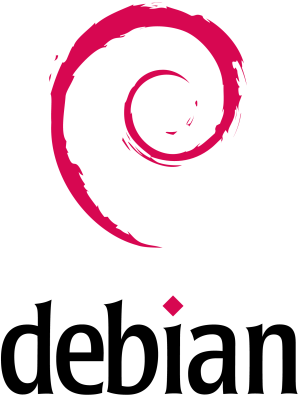 Debian packages have been updated!

TangoSourceDistribution 9.3.4 and pytango 9.3.6 available
TangoSourceDistribution 9.4.2-rc2 and pytango 9.4.1 in debian experimental
5
RPM
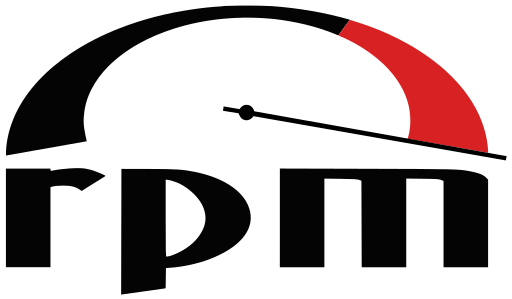 RPMs are built using Copr from the TangoSourceDistribution

Spec files can be found under https://gitlab.com/tango-controls/RPM

Install from copr:
yum install -y epel-release yum-plugin-copr
yum copr -y enable @tango-controls/tango

Or the MAX IV repo: http://pubrepo.maxiv.lu.se/rpm/el7/x86_64/ (http://pubrepo.maxiv.lu.se/rpm/el8/x86_64/)

9.3.6 available but no 9.4 yet
6
Conda
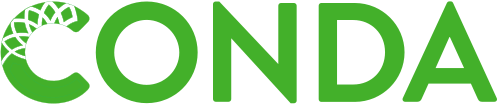 Package, dependency and environment management for any language—Python, R, Ruby, Lua, Scala, Java, JavaScript, C/ C++, Fortran, and more
More packages and more platforms available on conda-forge!
7
Packages on conda-forge: C++
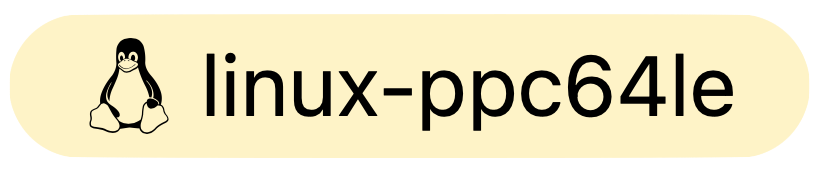 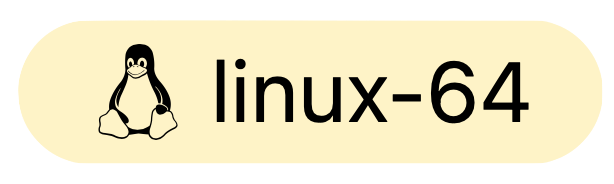 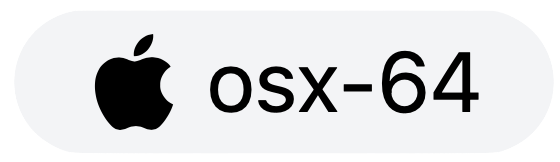 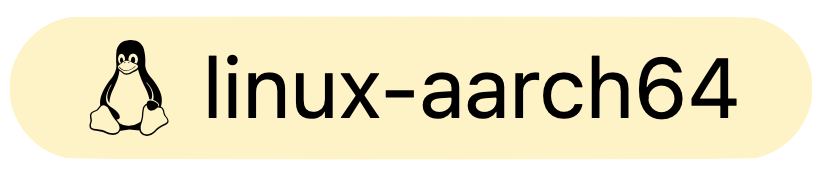 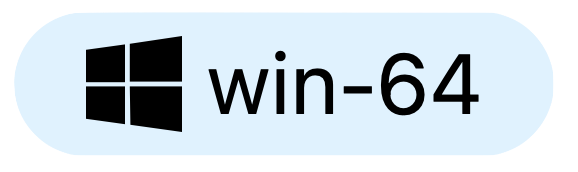 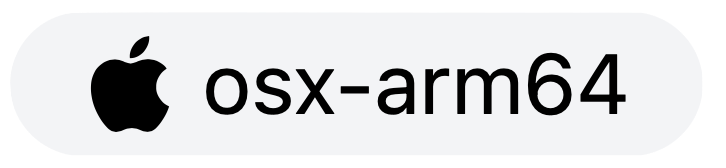 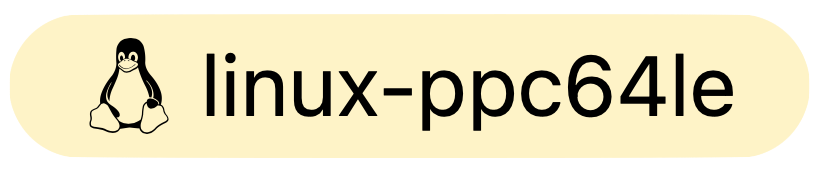 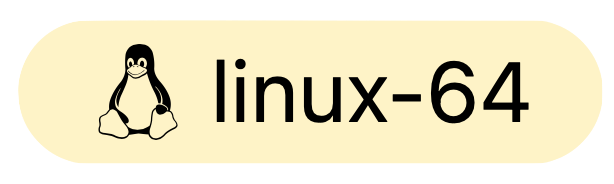 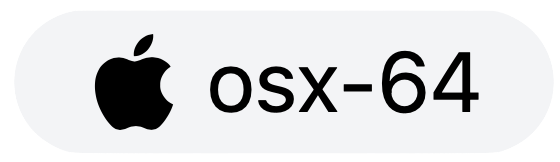 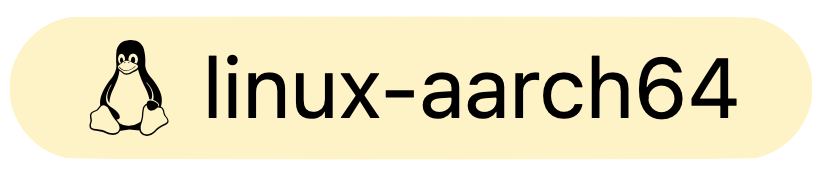 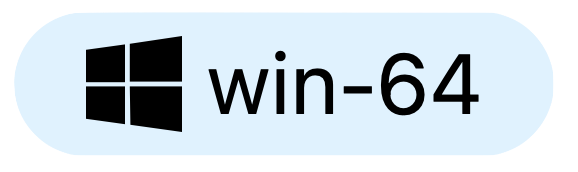 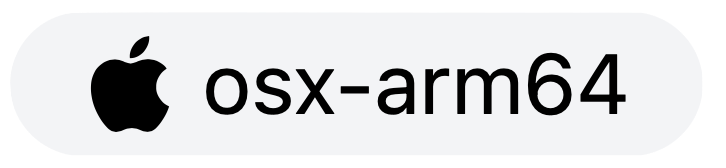 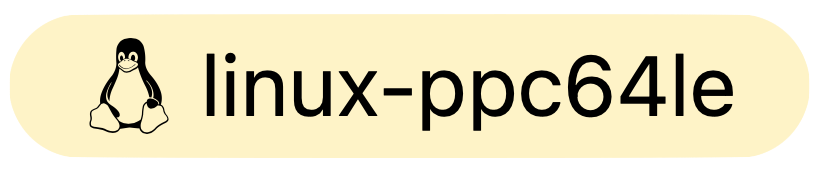 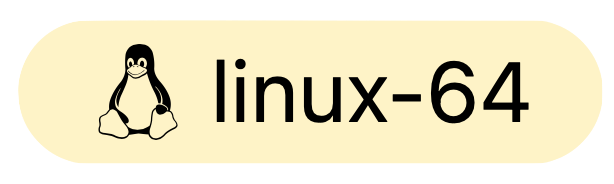 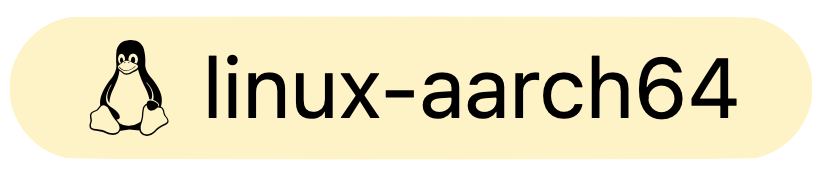 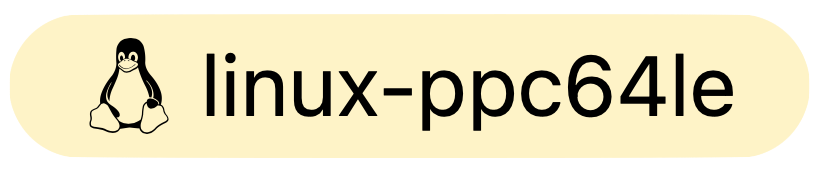 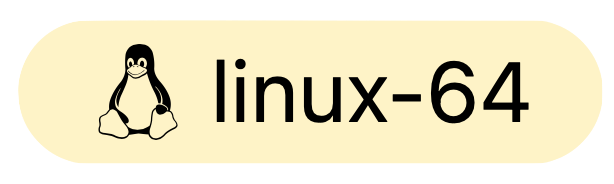 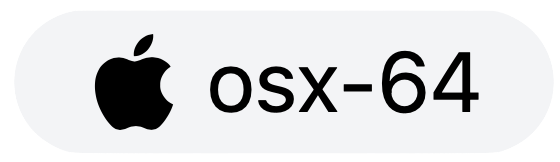 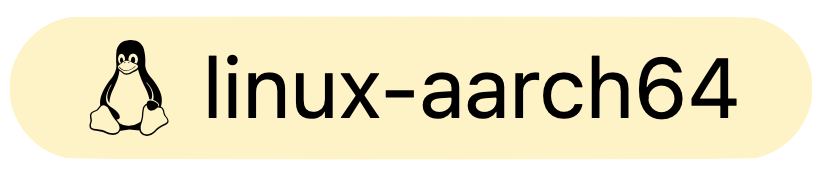 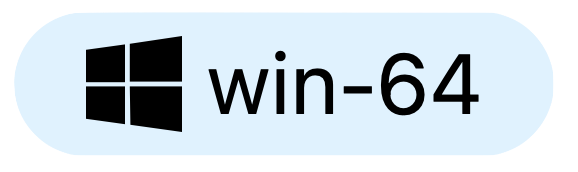 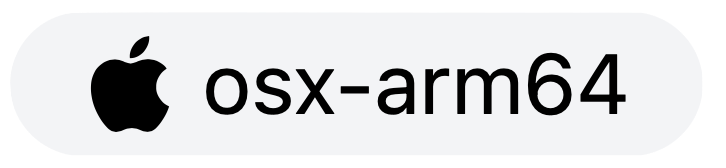 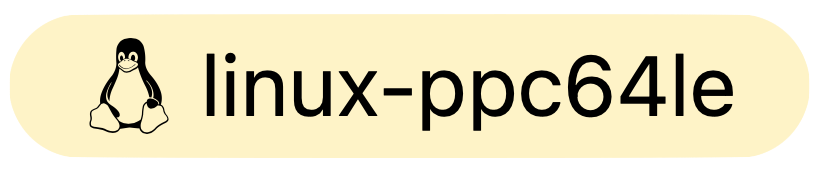 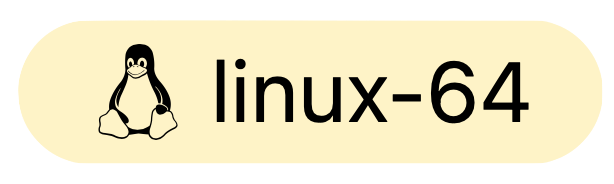 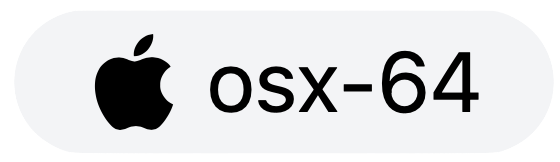 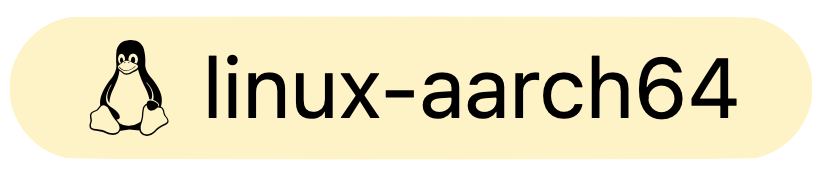 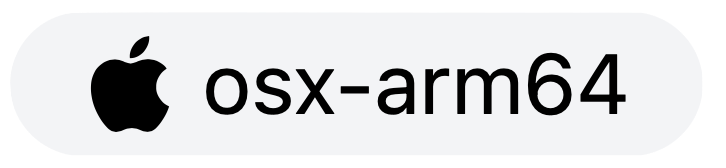 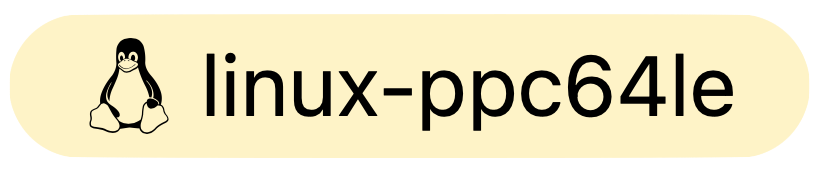 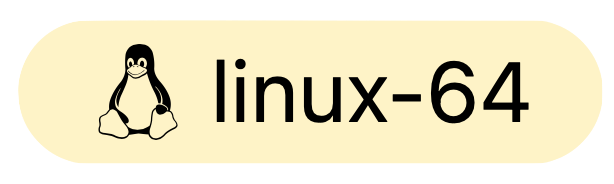 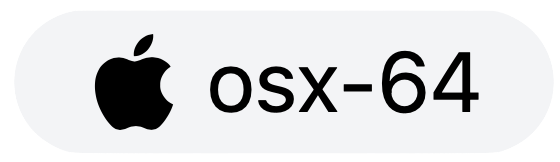 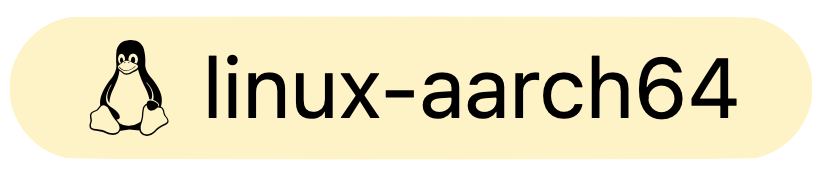 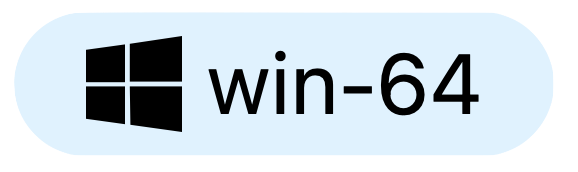 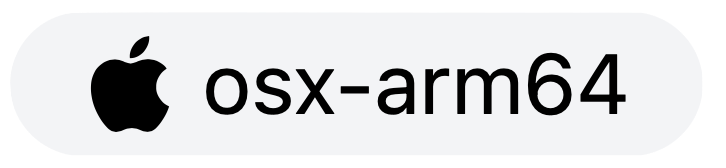 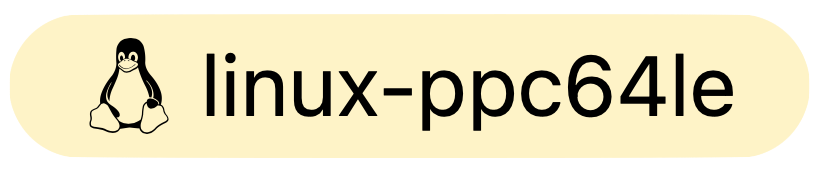 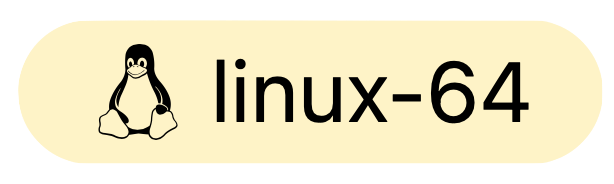 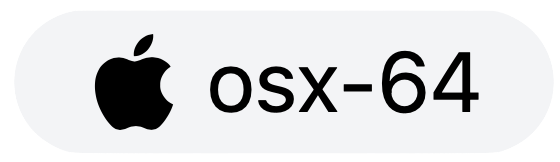 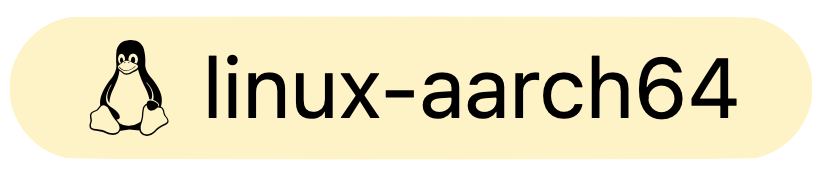 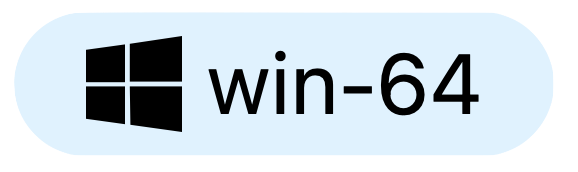 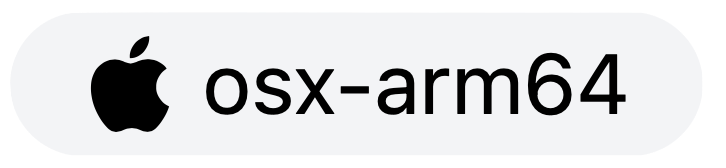 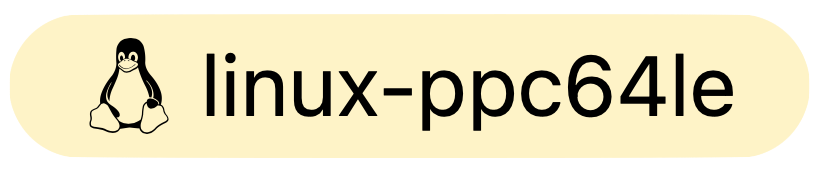 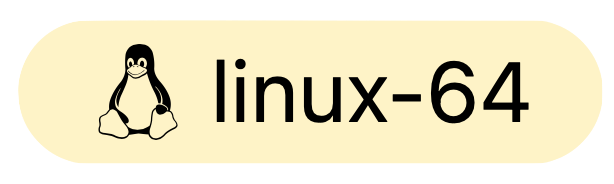 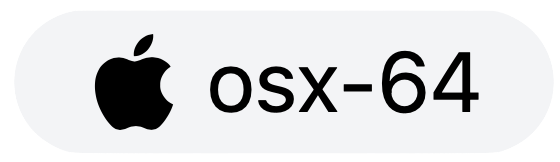 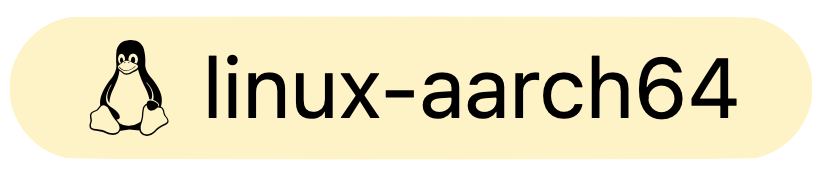 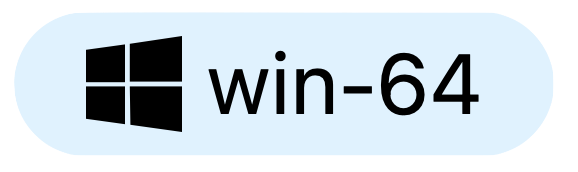 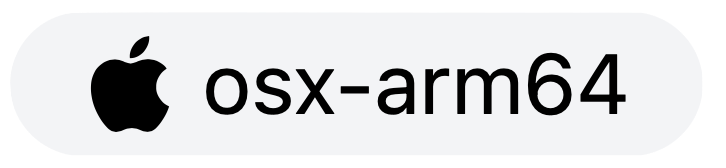 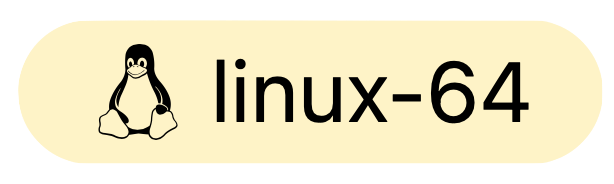 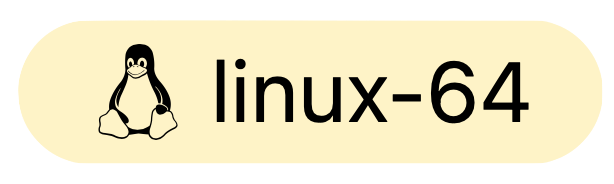 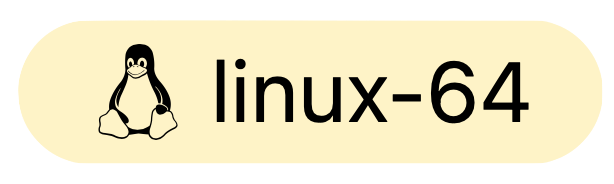 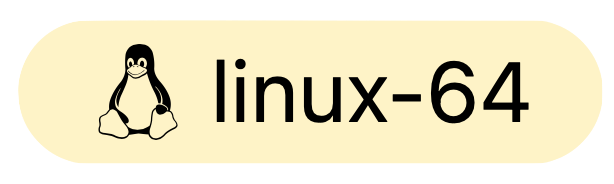 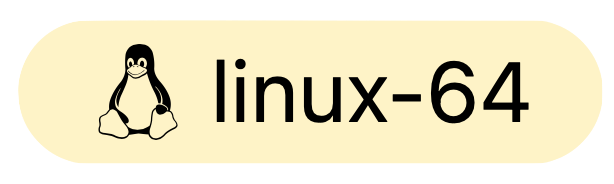 8
Packages on conda-forge: Python
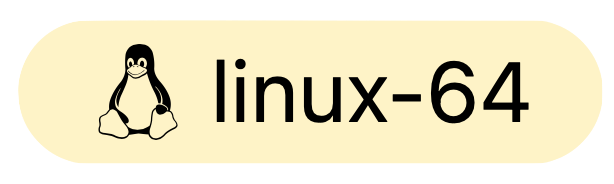 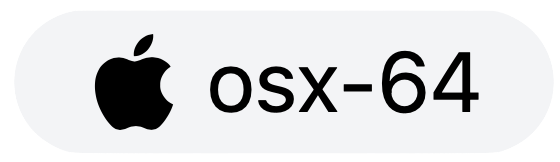 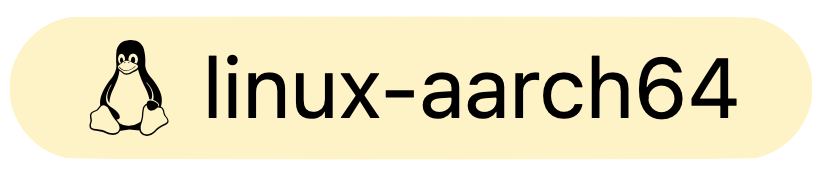 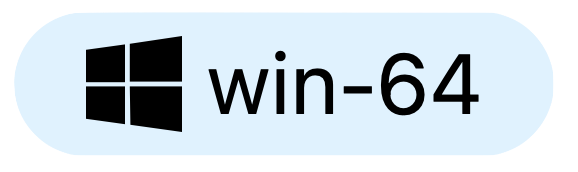 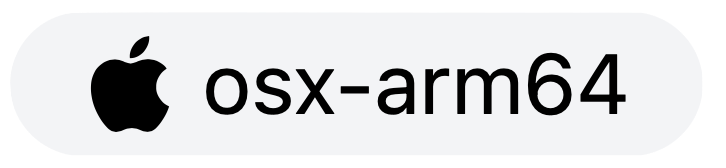 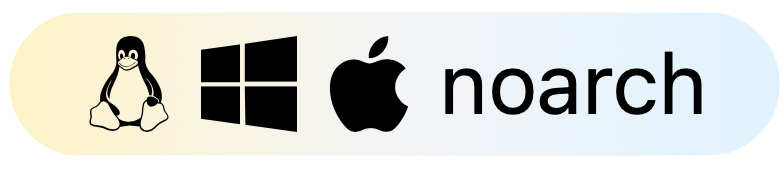 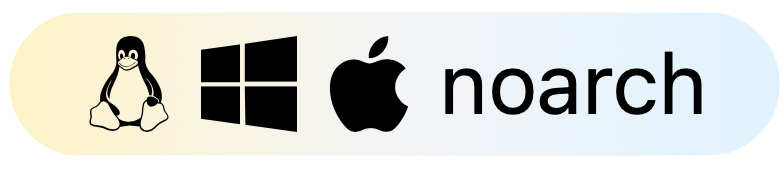 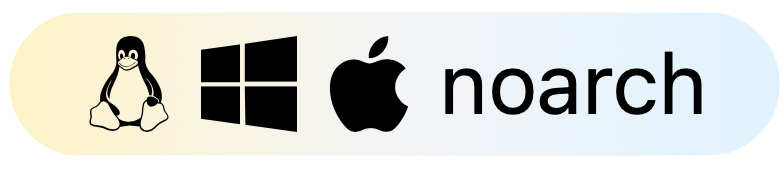 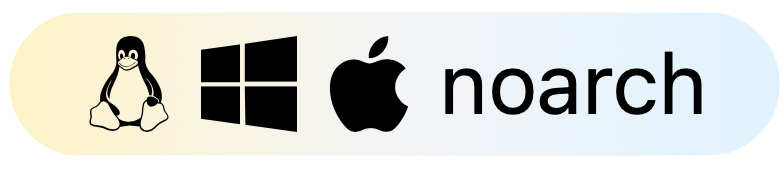 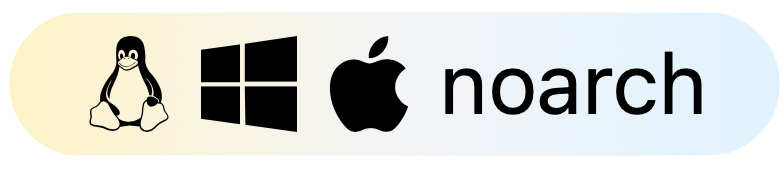 A “noach” package doesn’t depend on a platform but its dependencies might.
9
Packages on conda-forge: Java
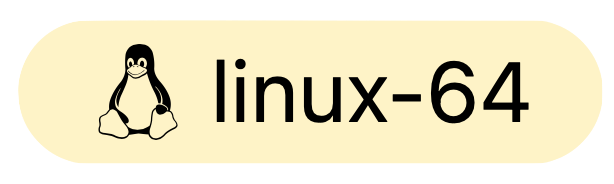 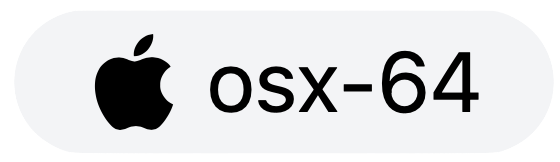 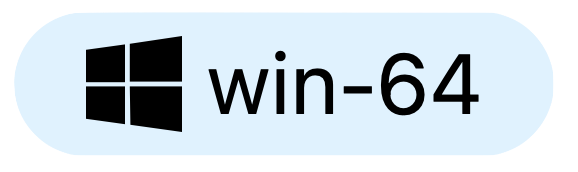 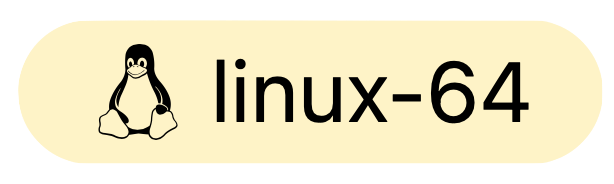 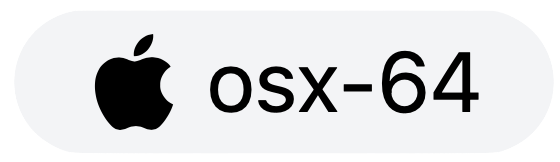 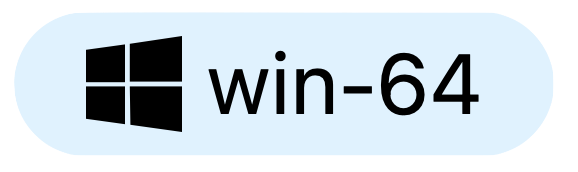 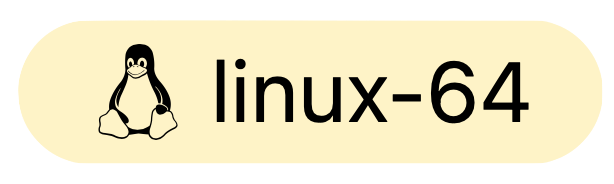 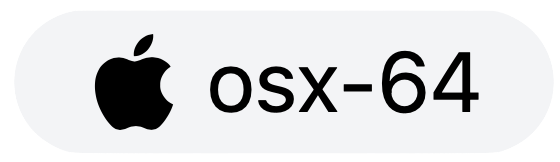 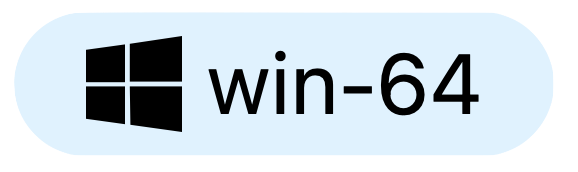 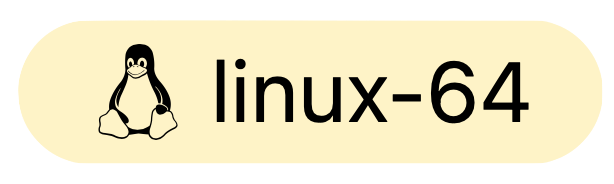 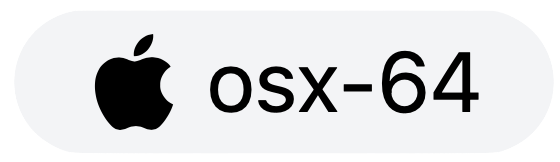 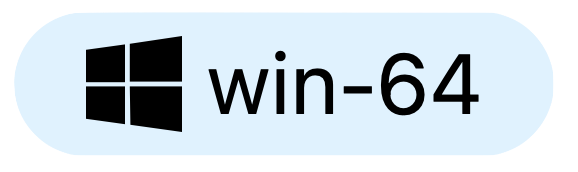 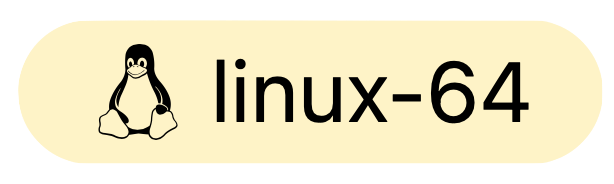 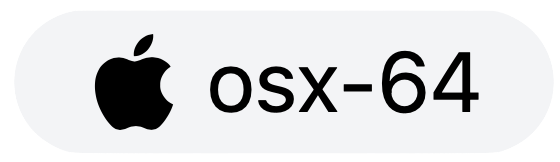 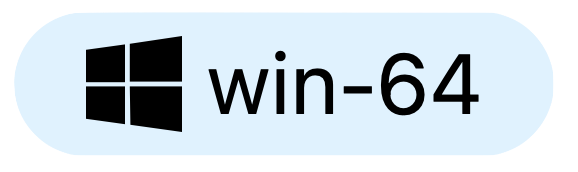 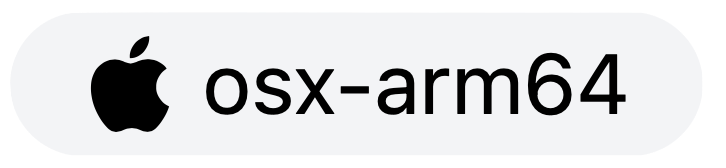 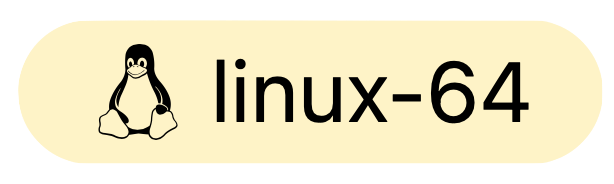 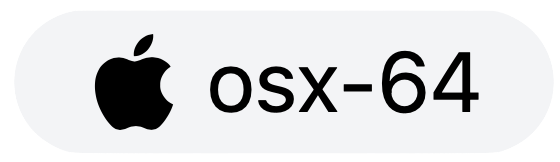 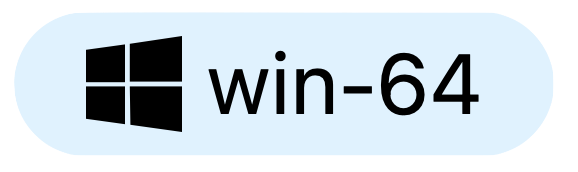 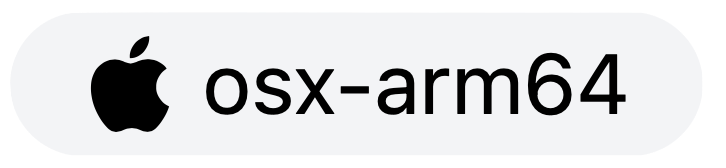 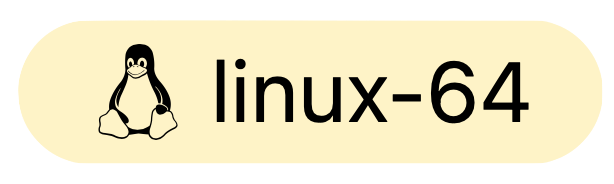 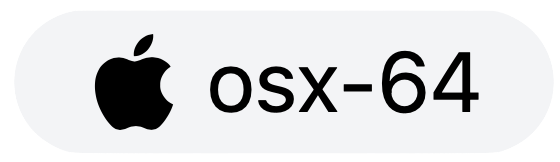 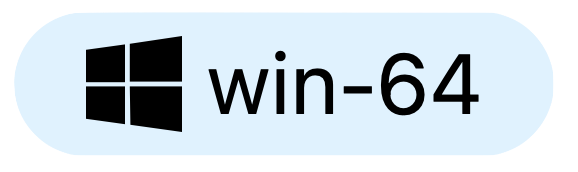 1: fat JAR
2: “astor” already taken by a Python package
10
Pytango Wheels
pip install pytango

36 Python Wheels for Pytango 9.4.1 on https://pypi.org/project/pytango/

Windows (12): Python 3.6 to 3.11 / win32 and win_amd64
Linux (18): Python 3.6 to 3.11 / i686 x86_64 and aarch64
macOS (6): Python 3.9 to 3.11 / x86_64 and arm64
A wheel is a zip file that bundles all binary dependencies

Pros:
Easy and fast to install!

Caveats:
All dependencies are bundled and can’t be updated without creating a new wheel.

With conda/yum, you can update cpptango to 9.4.2 without having to re-compile / re-install pytango 9.4.1
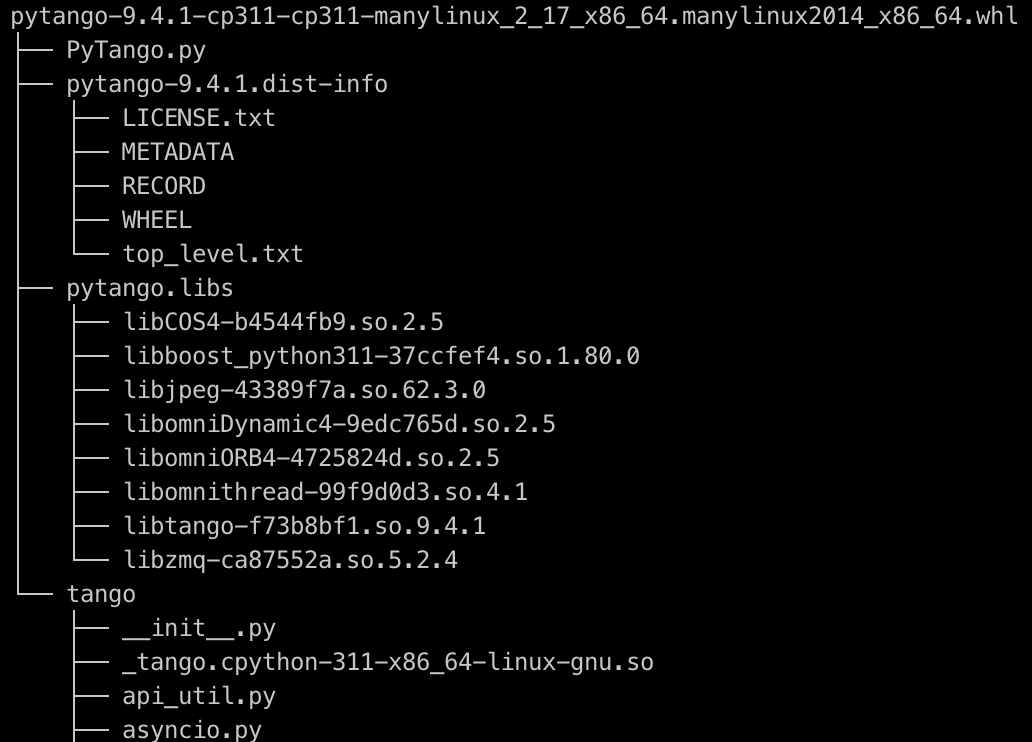 11
macOS & PyTango: The past
Over the last year it has been like this:
    git clone https://gitlab.com/tjuerges/build_tango.gitrm -rf build ${TANGO_INSTALLATION_DIR./build.sh
Time passes…🥱 😴
Then at some point:
***** build_tango: Building and installing pytango_dist done.
real 2m2.628s
user 6m29.172s
sys 0m38.488s
12
macOS & PyTango: The present
Now it is like this:
    python3 -m venv --upgrade-deps cm. cm/bin/activatepython3 -m pip install itango[...]Successfully installed IPython-8.14.0 appnope-0.1.3 asttokens-2.2.1 backcall-0.2.0 decorator-5.1.1 executing-1.2.0 itango-0.1.9 jedi-0.18.2 matplotlib-inline-0.1.6 numpy-1.25.0 packaging-23.1 parso-0.8.3 pexpect-4.8.0 pickleshare-0.7.5 prompt-toolkit-3.0.38 psutil-5.9.5 ptyprocess-0.7.0 pure-eval-0.2.2 pygments-2.15.1 pytango-9.4.1 six-1.16.0 stack-data-0.6.2 traitlets-5.9.0 wcwidth-0.2.6
real 1m49.401s
    user 6m29.524s
    sys 0m38.842s
13
macOS & PyTango: So, what's not to like?
Installation is easy
Wheel built by Tango Controls
→Reliable source, not some distribution 😜
TC updates the wheels asap
Faster than distributions
And now: Very low entry threshold
→ Install, try out & put PyTango to good use
14
micromamba demo
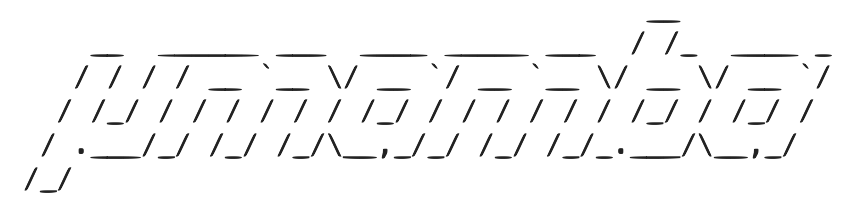 You know conda, maybe mamba. What about micromamba?

micromamba is a tiny version of the mamba package manager:
Statically linked C++ executable
No need for a base environment as there is no default version of Python
Subset of conda and mamba commands



https://mamba.readthedocs.io/en/latest/user_guide/micromamba.html
15
Micromamba docker image
Based on debian:bullseye-slim

$ docker images | grep mamba
mambaorg/micromamba        latest     04d63c84bb5f   6 days ago      94.5MB
condaforge/mambaforge        latest     cb335729b259   4 weeks ago     396MB


https://asciinema.org/a/592851


Great for CI

See https://github.com/mamba-org/micromamba-docker
16
Micromamba on macOS 1/2
# Install micromamba
curl micro.mamba.pm/install.sh | zsh 

# Create the tango env
micromamba create -y -n tango -c conda-forge tango-admin tango-database \
  tango-test tango-starter jive tango-astor

# Start mysql with docker
docker run --rm -d --name tango-mysql \
    -e MYSQL_ROOT_PASSWORD=root \
    -p 3306:3306 \
    registry.gitlab.com/tango-controls/docker/mysql:5

# Start Tango Database
export MYSQL_HOST=127.0.0.1:3306
export MYSQL_USER=tango
export MYSQL_PASSWORD=tango
export MYSQL_DATABASE=tango
~/micromamba/envs/tango/bin/Databaseds 2 -ORBendPoint giop:tcp:0.0.0.0:10000
17
Micromamba on macOS 2/2
# Activate the tango env
micromamba activate tango

export TANGO_HOST=127.0.0.1:10000

# Create the tango device
tango_admin --add-server Starter/$(hostname -s) Starter tango/admin/$(hostname -s)
tango_admin --add-property tango/admin/$(hostname -s) startDsPath ${CONDA_PREFIX}/bin

# Run Starter
Starter $(hostname -s)

# Run jive and astor
micromamba run -n tango jive
micromamba run -n tango astor
18